The Permittivity
LL 8 Section 7
1.  To solve Maxwell’s equations for a dielectric, we need a relation between induction D and field E.
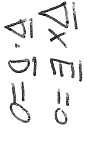 Four equations for 6 unknowns
Can’t be solved
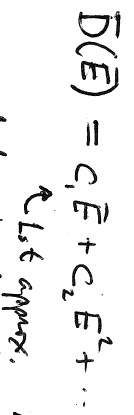 Polarization is due to external field
The field E that appears in the medium is usually small compared to the internal molecular fields:  Expand the induction in powers of this field.
In most cases, we need keep only the first term.  The relation we seek is usually linear.
2.  Linear Isotropic Dielectric.  The most important case.  D and E must be in the same direction
D||E
D= e E
e = permittivity  
Depends on substance
Depends on thermodynamic state
3.  Dielectric susceptibility
This is not the field           that causes the polarization.  This is the field that exists after the polarization is established.
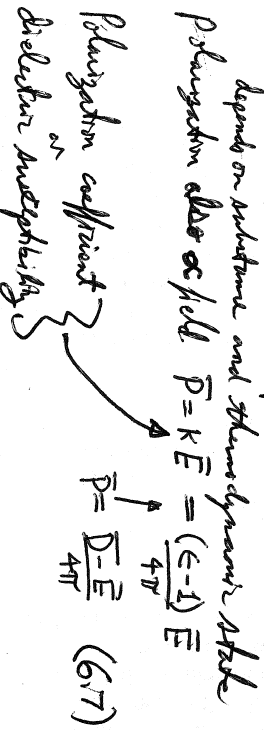 Polarization is also proportional to the field
Polarization coefficient
or
Dielectric susceptibility
e > 1        k > 0
For static fields
For a rarified medium (gas), k is proportional to density
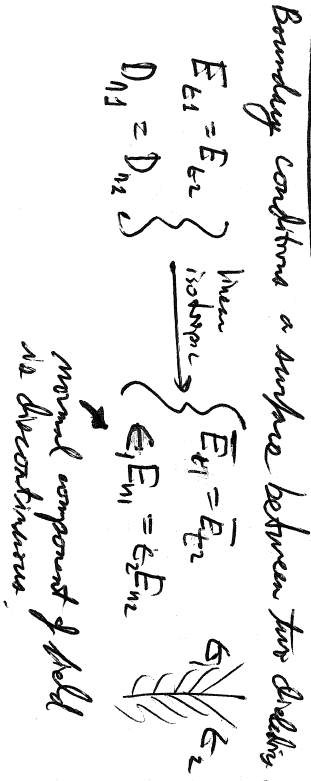 4.  Boundary conditions at surface between two linear isotropic dielectrics
For linear isotropic dielectric
For any dielectric
The normal component of the field is discontinuous
5.  Homogeneous linear isotropic dielectrics
Spatially uniform neutral dielectrics have no volume charge density
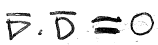 Homogenous dielectrics have spatially uniform permittivity
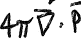 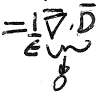 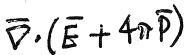 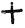 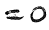 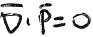 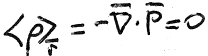 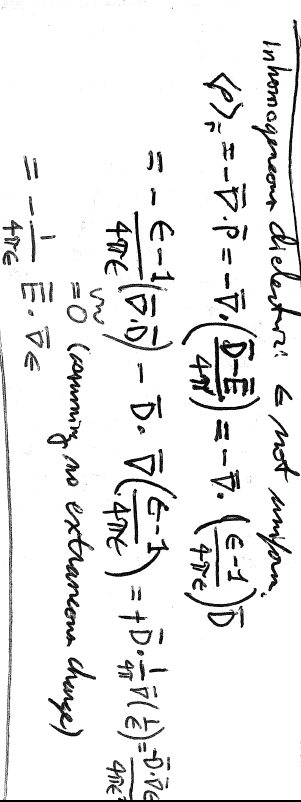 Volume charge density can occur for inhomogeneous linear isotropic dielectric
0 for neutral dielectric
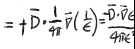 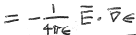 What equation is satisfied by the potential in a neutral dielectric?
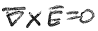 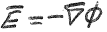 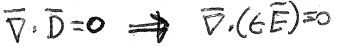 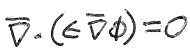 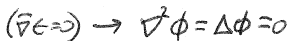 If dielectric is homogeneous, then
Laplace’s equation holds
For inhomogeneous dielectric, Laplace’s equation doesn’t hold.
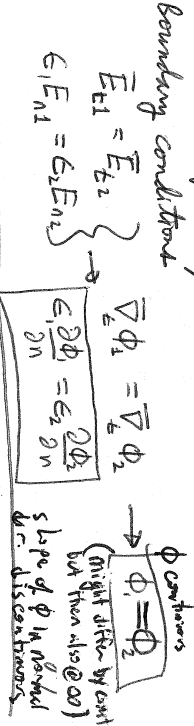 Boundary conditions on the potential for linear isotropic dielectric
f1 = f2
Potential is continuous.
(They could differ by a constant, but they wouldn’t they would also be different at infinity.)
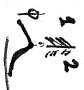 Slope of f in normal direction is discontinuous
6.  Piecewise homogeneous dielectric (e.g. multilayer optical films)
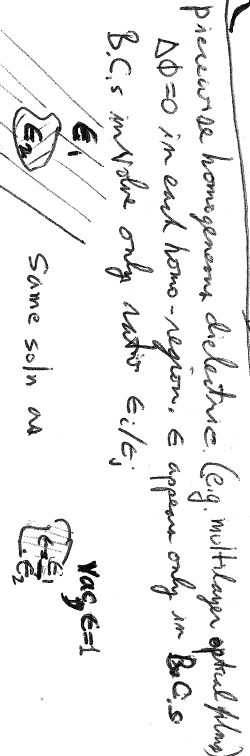 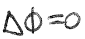 in each homogeneous region.

Permittivity appears only in the boundary conditions
Boundary conditions involve only the ratios
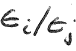 Same solution as
7.  Conductor surrounded by homogeneous isotropic linear dielectric
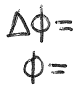 0  everywhere
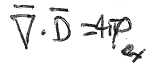 Constant on the conductor surface
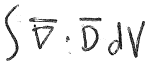 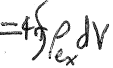 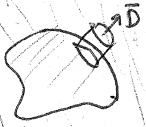 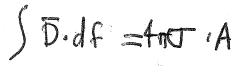 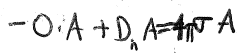 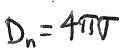 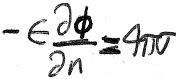 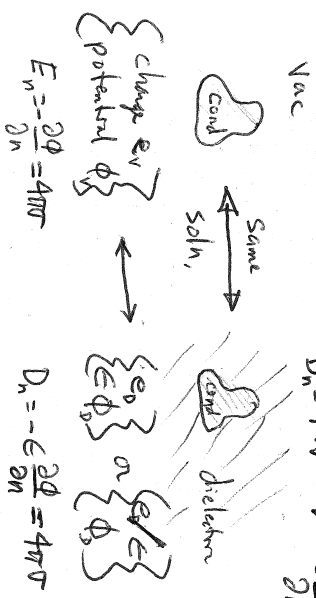 vacuum
If eD = eV, then fD = fV /e.


If fD = fV, then eD = e eV
For a given charge on the conductor  (eV = eD)
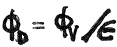 and E are reduced by the factor e compared to their values in vacuum.  
The charge on the conductor is screened by the surface polarization charge on the dielectric.
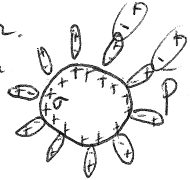 Charged conductor surrounded by dielectric
Charged conductor in vacuum
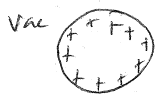 If the potential of the conductor is maintained as it is placed inside dielectric
fV = fD		eD = eeV

Field is unchanged but the charge is increased by the factor e.
The extra charge is put there by the battery.
8.  An uncharged conductor behaves like a dielectric with infinite permittivity
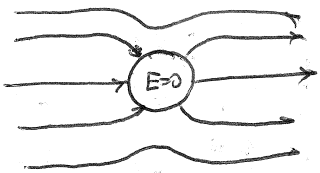 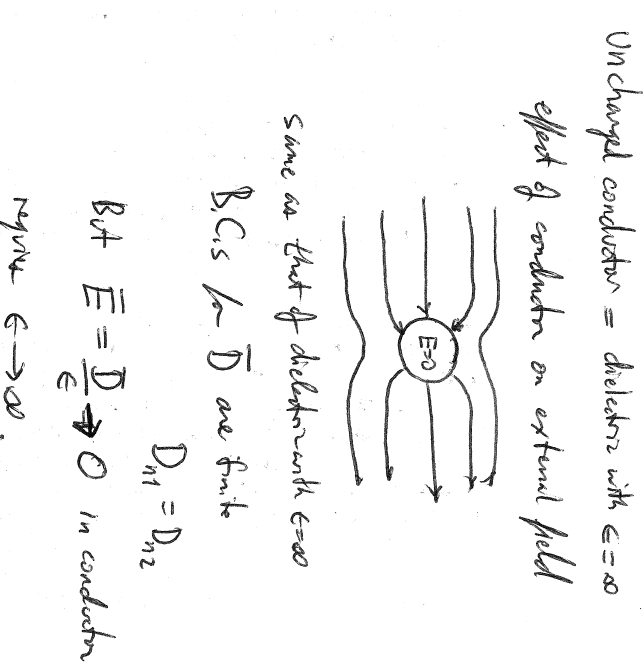 Normal component of electric induction is continuous
But
Requires
Conventions for linear dielectrics
Landau & Gaussian Units
“Permittivity”
or
“dielectric constant”
(unitless)
D = e E
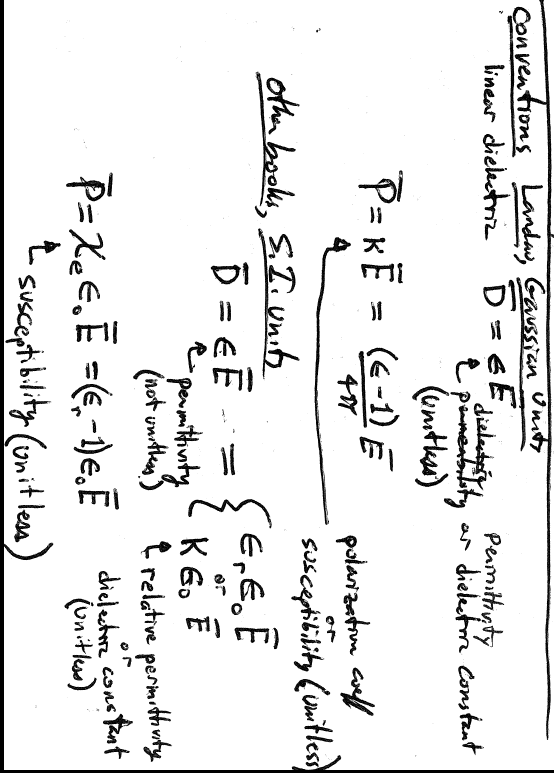 Polarization coefficient
or
Susceptibility
(unitless)
Other books & S.I. units
Permittivity
(not unitless)
Relative permittivity
or 
Dielectric constant
(unitless)
Susceptibility (unitless)